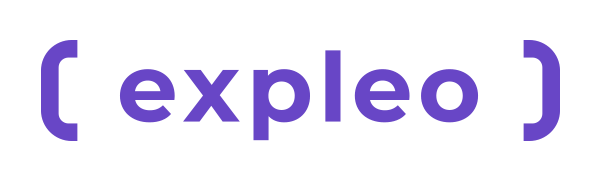 Consulting & Business Services
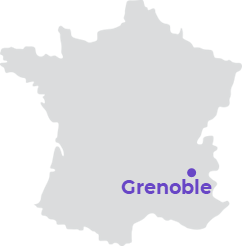 Secteur d’activité : Industrie
Métier : Supply Chain
Localisation : Gières (38)
Type de contrat / durée : Stage - 6 mois
Ref site carrière : 2023-27952
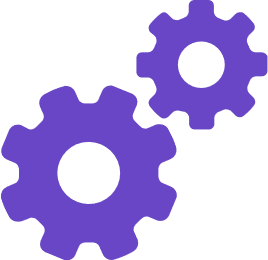 Stage – Consultant(e) Supply-Chain F/H
Notre offre
Dans le cadre de notre développement, nous recherchons un(e) stagiaire ingénieur chef de projet Supply Chain H/F.

En effet, vous intégrerez une équipe opérationnelle dédiée au pilotage de la productivité et vous participerez à de nouveaux projets visant à donner un coup d’accélérateur aux gains annuels de nos clients. 
En effet, vous participerez à l'atteinte des objectifs de productivité de l'usine sur les coûts directs des matières, c'est-à-dire : changement de fournisseur et la productivité technique (QVE, améliorations de processus et/ou de pièces…), etc…

Vos principales missions seront :

Analyse complète de la faisabilité & établissement du Business Case 
Planification et coordination usines, engineering, achats et fournisseurs 
Pilotage des dossiers de consultation & mise en place des flux 
Pilotage du transfert des outils et des moyens de fabrication, réception et qualification 
Lancement de la production série et clôture du projet  

De plus vous serez amené à participer à l’amélioration continue de notre centre de service : gestion de base de connaissances et outils, organisation de workshop, communication interne, amélioration des dashboard, KPI etc.. 

Ce stage vous permettra de développer une expérience reconnue et vous ouvrira de larges perspectives d'évolution au sein de nos équipes.


Environnement technique : 

Pack Office (PowerPoint, Excel, MS Project...), SAP ou un autre ERP et VBA est souhaité,
Profil recherché
Formation : Bac+5 généraliste avec une spécialisation en génie industriel, mécanique ou Supply-Chain

Langues : Vous maîtrisez l’anglais à l’écrit comme à l’oral (niveau B2 souhaité)

Compétences particulières : Connaissance en gestion de projet, Supply-Chain, aisance dans un environnement industriel,  Connaissances sur le management de projet, l'amélioration continue, l'environnement industriel et la mécanique (lecture de plan). 

Aptitudes relationnelles : Ouverture d’esprit, communication, aisance orale, autonomie, proactivité
Vous vous reconnaissez dans ce projet ? 
Venez écrire la nouvelle page de votre carrière chez Expleo. 
Transmettez votre candidature à relations-ecoles@expleogroup.com
expleo.com
01